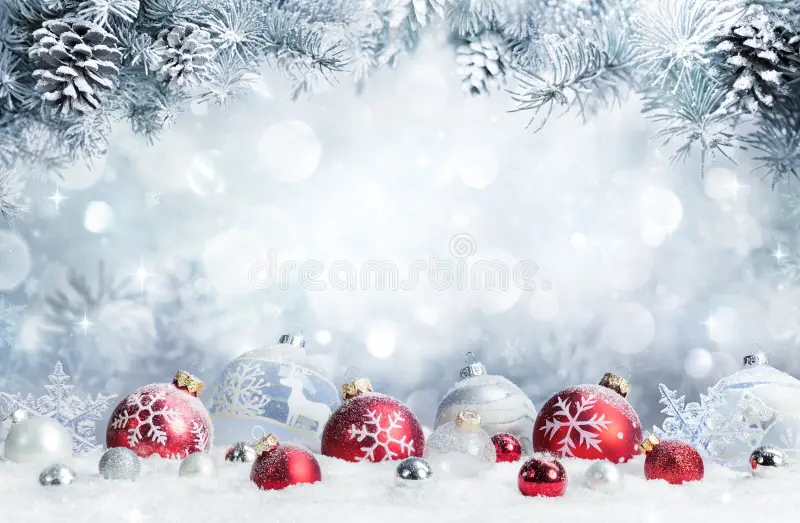 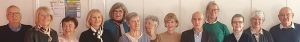 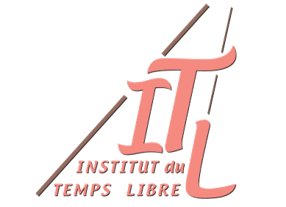 La Présidente 
et toute l’équipe du Conseil d’Administration de l’Institut du temps libre vous présentent leurs meilleurs vœux pour l’année 2025